Unification of Italy and Germany
Harvey
Fall 2014
World History
[Speaker Notes: In this discussion we will be covering the unification of Italy and Germany.]
TN CCSS
W.13 Summarize the causes, course, and consequences of unification in Italy and Germany including the role of Giuseppe Garibaldi and Otto von Bismarck. (G, H, P) 

Identify the causes of uniting Italy and Germany
How does the unification play out
Decide the consequences of unification
Identify leaders Giuseppe Garibaldi and Otto von Bismarck
[Speaker Notes: According to the TN State Standards, it is essential for students to know how and why Germany and Italy were unified. They must also know the effects of the unification process. As we go through the material, students will be instructed to focus on the key leaders Garibaldi and Bismarck.]
Enduring Question
In what ways has nationalism shaped the world until the 19th century?
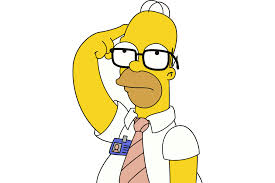 [Speaker Notes: Also as we go through the materials, pay close attention to the theme of Nationalism. At the end of class you will be required to write a half sheet on how nationalism has shaped the world up until the 19th century.]
Global Nationalism
Nationalism: the feeling of pride and devotion to one’s nation/country

1st introduced in France
Sparks Latin American Revolutions
Will unite Italy and Germany
Sparks outside of Europe in India and Turkey
Cause Jews to form own state in Palestine
Starts conflict in the Balkans
Our Focus
[Speaker Notes: Nationalism will be the theme of today’s instruction. It will be the leading cause to the unification we learn about today. Nationalism is the feeling of pride and devotion to one’s country. If you will remember, we first experienced Nationalism in France in the French Revolution. Once people found they had commonalities especially in goals, they decided to work together. That model that the French set forth, caught on in Latin America which sparked more revolutions. Those revolutions lead to people gaining their independence and winning their natural rights. So the first two items we have covered already. Today we will look specifically at Italy and Germany. Before we can move on to other topics, we will cover how nationalism affects India, Turkey, Palestine, and the Balkans.]
Nationalism
Commonality with language, history, traditions, and/or goals
Heightened patriotism can lead to intolerance of others who may be different
Wars
Prejudice
Discrimination
[Speaker Notes: Nationalism occurs when people find they have things in common. Most often the items that bring people together are their language, history, culture, traditions, religions, and goals or ideas. While nationalism seems to be a really good thing, especially for the prideful…it also has its downside. Nationalism can make people intolerant of others. Sometimes being too homogenous can give you cultural blinders and make you reject people who are different from you and the people in your environment. Intolerance when taken to the extreme can cause wars, predjudice, and or discrimination. It does have an ugly side.]
Italy
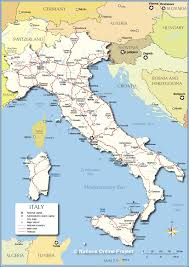 [Speaker Notes: But before we talk about the effects of nationalism, lets get the background and the stories of our locations. We will start our journey in Italy.]
Italy
400 (5th Century): Fall of the Holy Roman Empire
Divided into smaller states
1796 Napoleon takes Italian Peninsula
1804 declares himself emperor, gives Venetia to Austria
1815 Congress of Vienna
Redivides Italy to Austria, Spain, and the Catholic Church
[Speaker Notes: Italy was first united under the Holy Roman Empire. The empire fell in 400 A.D. (5th Century). It was then divided into smaller kingdoms and would be fought over for the next 1,000 years. French, Spanish, and German troops will all occupy the area at least once. But it will be Napoleon who helps the people find nationalism against their oppressor. In 1796 Napoleon takes the Italian peninsula. To make ruling the territory easier, he combines a few kingdoms, but gives Venetia to Austria which will hold the city of Venice. By 1804 Napoleon will have laid claim as ruler to the rest of the territory that falls into the Kingdom of Italy. Once Napoleon and France falls, the Congress of Vienna decides to step in. The Congress who is led by Austria will redivide Italy. The North will go to Austria and the south will be divided up unto ruling families. The pope and the Catholic church will gain territory as well.]
Italy: the Leaders
Giuseppe Mazzini
“The Soul”
1830 attempts to unify the kingdom
Exiled for political ideas and speeches
1832 creates Young Italy
Free Italian peninsula from Austrian rule
Create one government
Count Camillo Cavour
“The Brain”
King Victor Emmanuel II wanted unity just as his father
Appoints Cavour as prime minister of Sardinia
Made alliance with France and Prussia
Diplomacy to defeat the Austrians
Giuseppe Garibaldi
“The Sword”
Soldier for freedom, helps unify Italy
At 26 joins Young Italy under Mazzini (1848)
Faced to flee or die for failures
1859 returns to fight for Victor Emmanuel of Sardinia
Leads 1,000 “Red Shirts” to take Sicily
Unification
Under Victor Emmanuel II: Rome and Venetia still are not free
Pope-Rome
Austria-Venetia
1866 Italians defeat Austria 
Gives Venetia
Garibaldi tries twice to free Rome
French are fighting under the Pope
1870 France vs. Prussia
More powerful, able to push out the French
Italians move in, Rome is liberated
Becomes the capital
Compare and Constrast
With a partner in your area, generate a Venn Diagram with at least three similarities and differences between the situations of France and Italy.
Later we will add Germany.
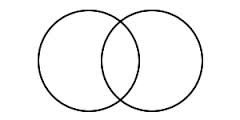 3 Per Square
In each square on the handout, you will find questions and terms. 
Use a different person to answer each item. 
They must sign the box, then answer the question.
Germany
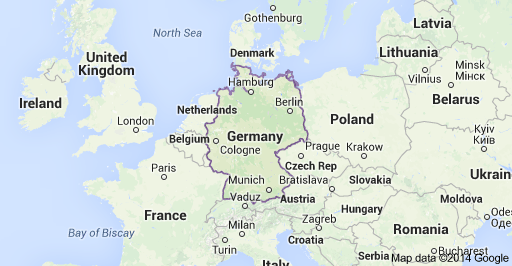 Germany
1800s Germans divided into small states
1806 conquerred by Napoleon
Confederation of the Rhine
Easier to rule if united
1815 Napoleon defeated
Becomes the German Confederation
39 states including Austria and Prussia
Congress of Vienna
Germans want to unite, Metternich of Austria says no
Otto von Bismarck
Prussian ruler Wilheim I 
Trouble with legislature
Turns to soldier and landowner Otto von Bismarck
Makes Bismarck prime minister
Guide unification
Not a nationalist for Germany
Loyal to Prussian king
Have German states fall under Prussian rule
Blood and Iron
Bismarck’s policy of unification
No faith in speech or representative governments
Must fight to reach goal
Bismarck’s Wars
Danish War 1864
Prussia allies with Austria to seize land from Denmark
Lasts 7 months
Austro Prussian War 1866
Prussia vs. Austria for 7 weeks
Northern German states combine with Prussia to form the North German Confederation
Franco-Prussian War 1870
France vs. Prussia
1871 Germany will finally be united
January 18, 1871 German Empire is formed
Known as the Second Reich
Wilheim II becomes the kaiser
Bismarck becomes the chancellor
Zionism
The downside to nationalism
Anti-Semitism increases as European nationalism increases
Jews relocate to Palestine due to the writings of Theodor Herlz
Theodor Hurlz
Jewish journalist in France
Create our own nation state in the homeland
1897 Congress of Zionist meet in Switzerland
50 years later the vision of Israel will become reality